Получение услуги «Зачисление в ОУ»
в электронном виде по средствам Регионального портала государственных и муниципальных услуг Ставропольского края
26gosuslugi.ru
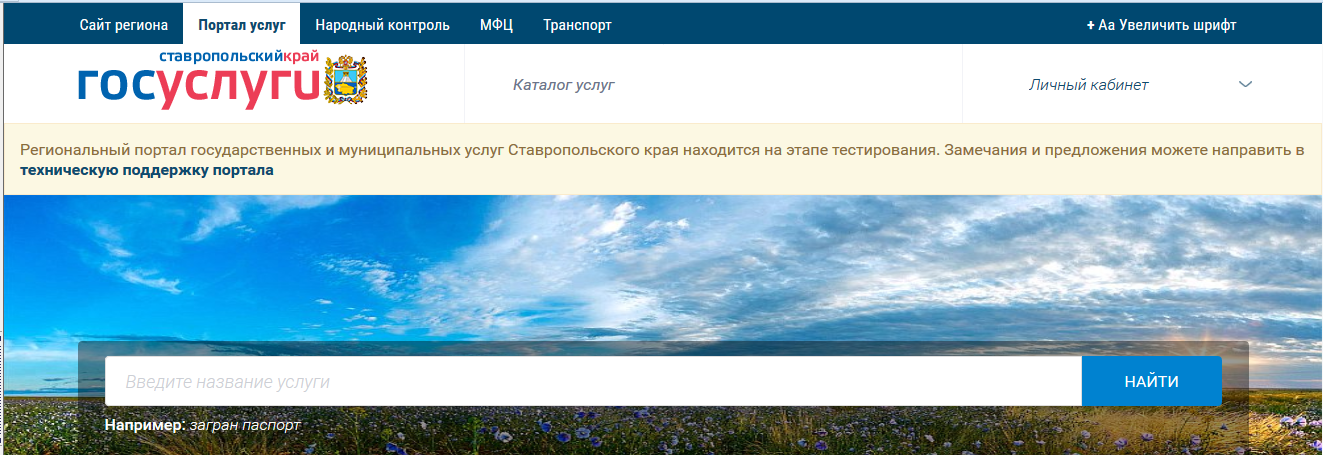 Для заказа услуги необходимо:
Зайти на сайт по ссылке: https://26gosuslugi.ru/portal/personcab/requestConfirm.jsp?form=587dd388e4b0b188493ed3a7
2. Пройти авторизацию одним из указанных Вами при регистрации на портале способом
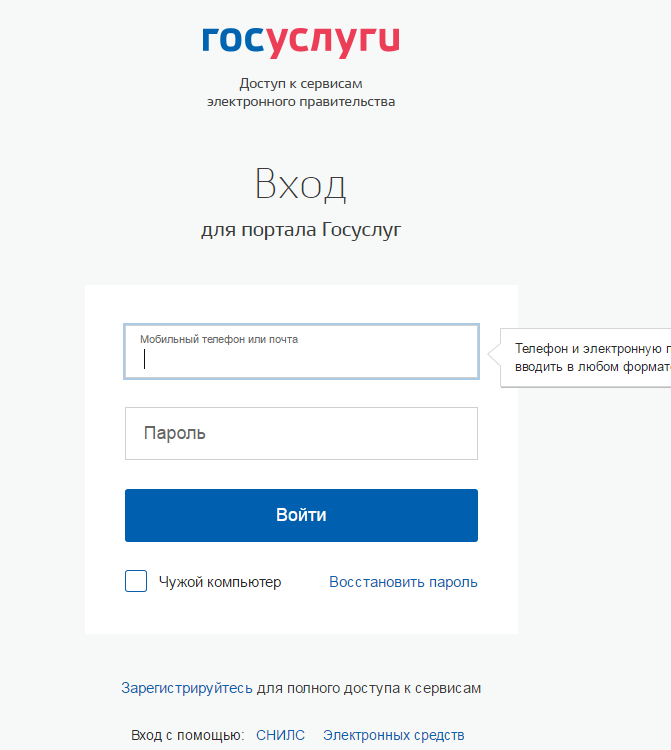 Для заказа услуги необходимо:
3. Подтвердить согласие со всеми вышеперечисленными пунктами
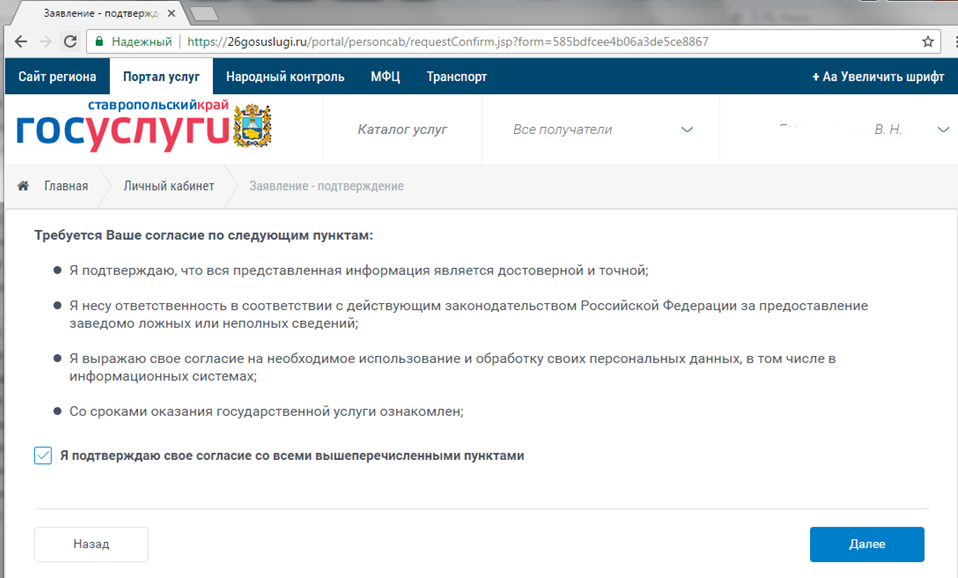 Для заказа услуги необходимо:
3. Откроется форма подачи заявления
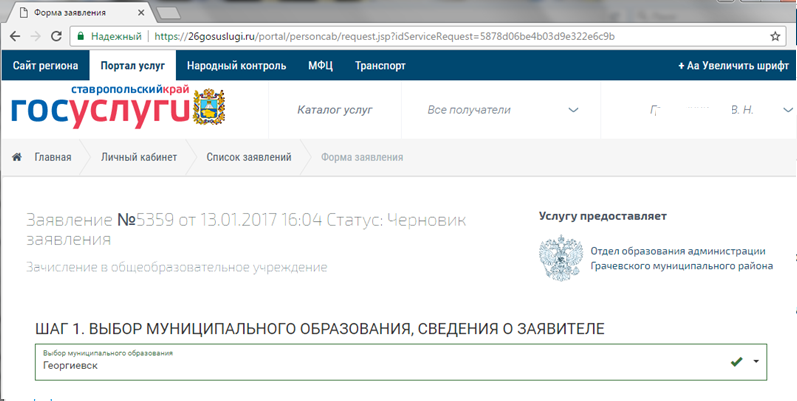 Для заказа услуги необходимо:
Шаг 1. Выбор муниципального образования, сведения о заявителе
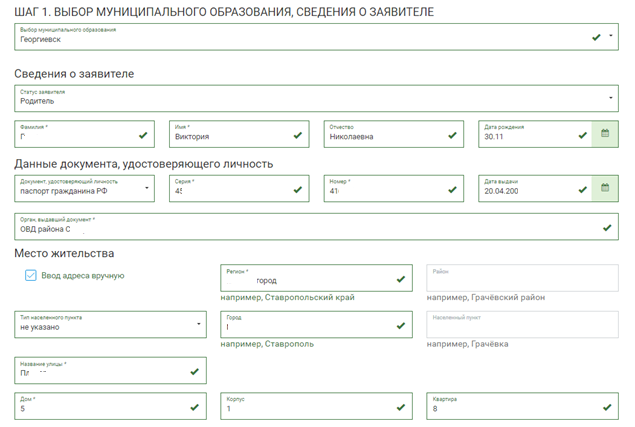 Для заказа услуги необходимо:
Шаг 2. Сведения о ребенке
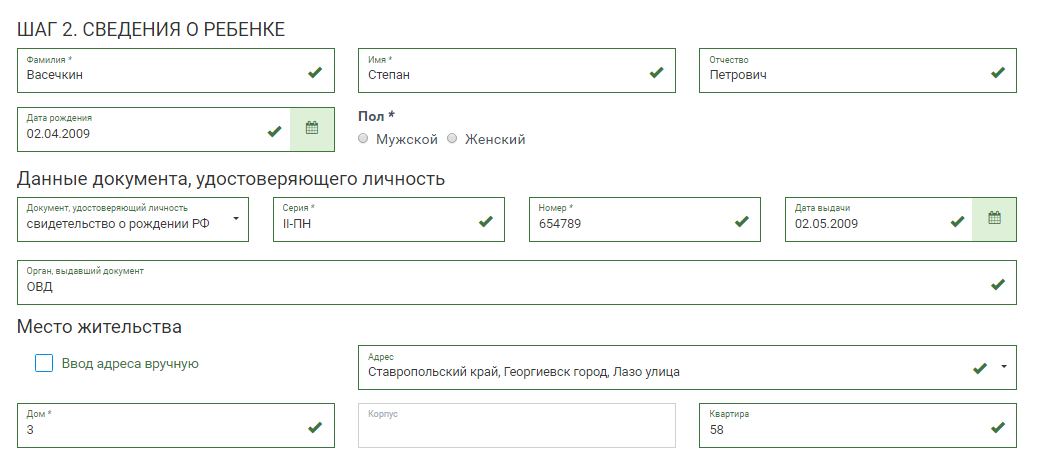 Для заказа услуги необходимо:
Шаг 3. Данные для зачисления.
(можно выбрать несколько образовательных организаций)
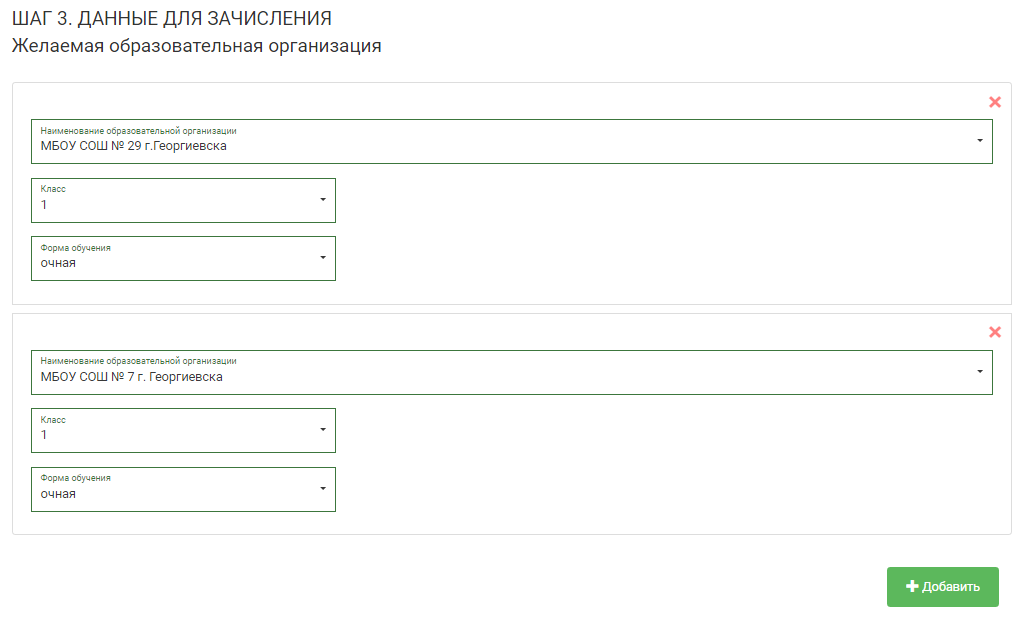 Для заказа услуги необходимо:
Шаг 4. Документы, необходимые для получения услуги
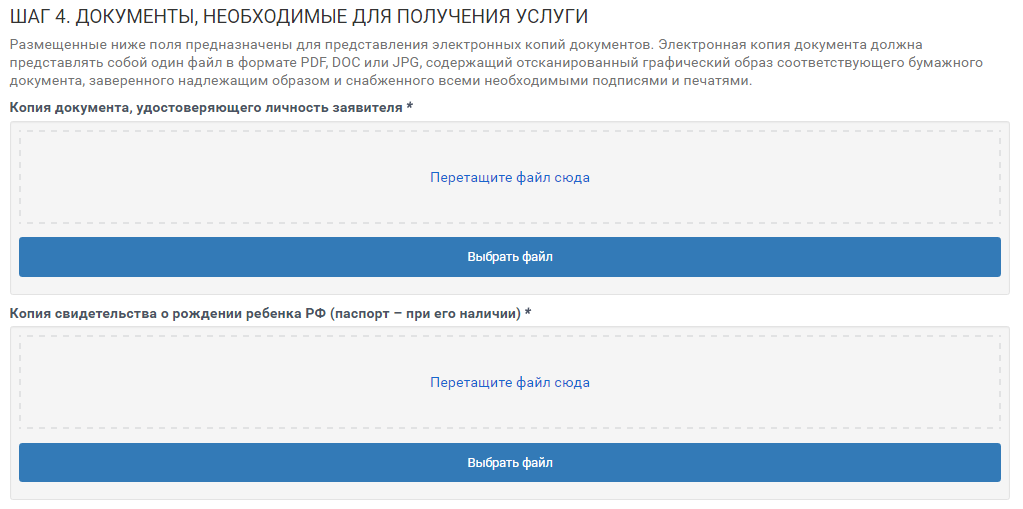 Для заказа услуги необходимо:
Шаг 5. Подтверждение данных
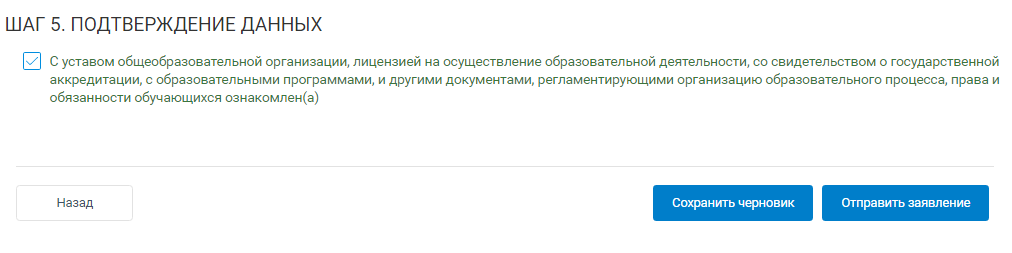 После подтверждения данных, необходимо нажать на кнопку «Отправить заявление»
Для заказа услуги необходимо:
Если регистрация прошла успешно, то в меню «Мои заявки» статус у заявления - «Отправлено в ведомство»
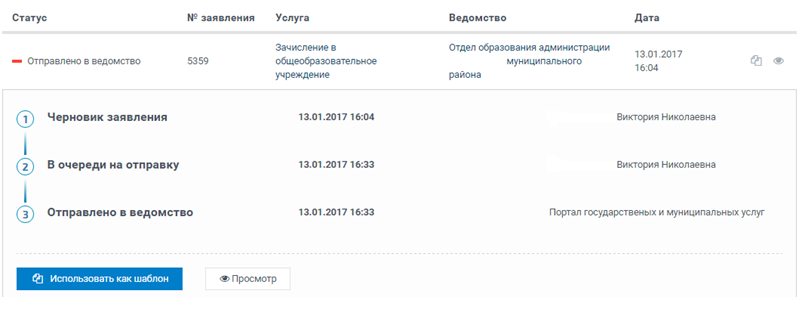